کارامەییە باڵاکانی بیرکردنەوە
بيركردنةوةي ريَكخراو (التفكير المنتظم)systematic thinking
 ئةم جؤرة بيركردنةوةية ثشت بة دؤزينةوةو دروستكردني زؤرترين رةطةزو ريَطا ضارة دةبةستيَت كةلةميانةيانةوة هةولَي ضارةسةركردني طرفتةكة دةدريَت.
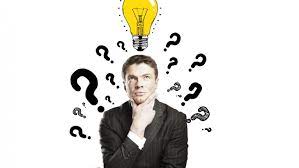 کارامەییە باڵاکانی بیرکردنەوە
بيركردنةوةي ثلة بةرز(التفكير عالي الرتبة)higher order thinking
  سةرضاوةي ئةم جؤرة بيركردنةوة (ثؤلينةكةي بلوم) كة ئامانجة معريفي يةكاني بؤذمارةيةك رةطةزو ئامانج , واتة ثرؤسةي عقلي دابةشكردووة ( بيركردنةوة, تيَطةيشتن,جيَ بةجيَ كردن, اَم لةئةنجامي شيكردنةوة(شيتةلَكردن), ثيَكهيَنان, هةلَسةنطاندن)
کارامەییە باڵاکانی بیرکردنەوە
بيركردنةوةي داهيَنةرانة( التفكير الابداعي )
ئةم جؤرة بيركردنةوةية دةبيَتةهؤي داهيَنان و دؤزينةوةي شتيَك كة ثيَشتر نةبووبيَت , يان هةبووة بةلاَم لةئةنجامي دةستكاري و هةنديَك طؤرانكاري شتيَكي ثيَشكةوتووي ليَدروستكراوة , يان بريتي ية لةبةرهةمهيناني زؤرترين شت , يان بريتي ية لةنةرمي بيركردنةوة وطؤرانكاري كردني ثيَويست لةراوبؤضوون و ليَكدانةوةكان وضةق نةطرتن لةسةر يةك جؤربيروبؤضوون وليَكدانةوة.
کارامەییە باڵاکانی بیرکردنەوە
بيركردنةوةي رةخنةطرانة(التفكير الناقد)
ئةم جؤرة بيركردنةوةية بريتي ية لةثرؤسةي دياريكردني راست و دروستي ديقةت و نرخ وبةهاي زانياري و مةعريفي يةكان , بيركردنةوةي رةخنةطرانة كؤمةلَيَك توانست وكارامةيي (مهارات ) جؤراو جؤر لةخؤدةطريَت لةيةكيَكةوة بؤيةكيَكي تر دةطؤريَ وةكو( توانستي بيركردنةوةي ضنينةوةي , بيركردنةوةي هةلَهيَنجاندن, بيركردنةوةي هةلَسةنطيَنةرانة)
کارامەییە باڵاکانی بیرکردنەوە
بيركردنةوةي ميتا مةعريفي(التفكير ماوراء المعرفي) 
ئةم جؤرة بيركردنةوةية بريتي ية لةتوانايي مرؤظ بؤ هةلَسةنطاندني بيرو بؤضوون و مةعريفي يةكاني خؤي واتة تاك ئةو توانايةيي هةبيَت كةضاوديَري مةعريفةو ثرؤسةعةقلَي يةكاني خؤي بكات و خالَة لاوازو بةهيَزةكاني بيركردنةوةي دياري بكات.
کارامەییە باڵاکانی بیرکردنەوە
بيركردنةوةي رووت (التفكير المجرد)
ئةم جؤرة بيركردنةوةية تايبةتة بة تاوو تويَ كردن وليَكدانةوةو تيَطةيشتني بابةت و ضةمك و دياردة مةعنةوي يةكان وةكو ( دادوةري و يةكساني , ئازادي ,نيشتمان ثةروةر .ئازايةتي , هيَماكان)
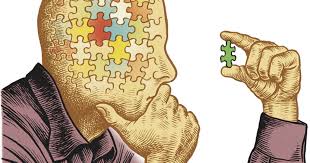 کارامەییە باڵاکانی بیرکردنەوە
بيركردنةوةي هةستي (التفكير الحسي)
ئةم جؤرة بيركردنةوةية كةتاك لةريَطةي هةستةوةرةكانيةوة مامةلَةو كارليَكردن لةطةلَ ذينطةو دةوروبةرةكةي دةكات وسةرضاوةي يةكةمي تيَطةيشتن و دروست بووني زانياري و مةعريفي ية لةلاي مندالَ.